Институт ядерной физики им. Г.И. Будкера Сибирского отделения Российской академии
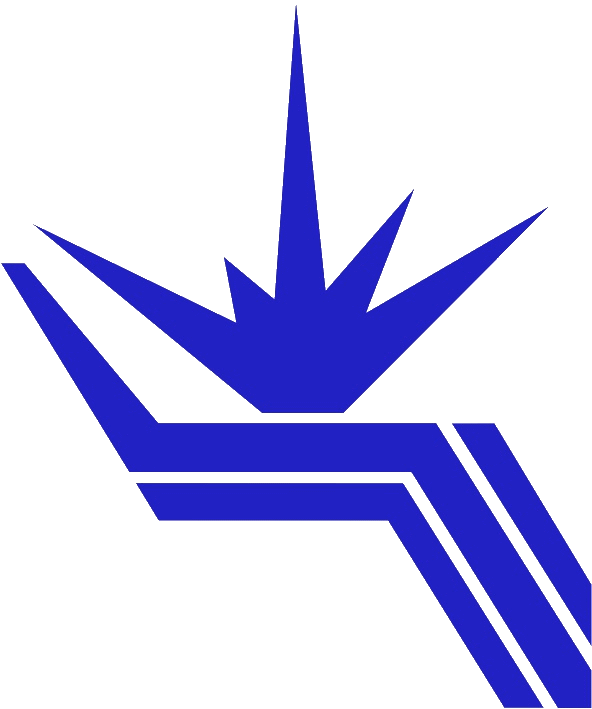 Методика идентификации заряженных частиц в LXe-калориметре детектора КМД-3
Авторы: В.Л. Иванов
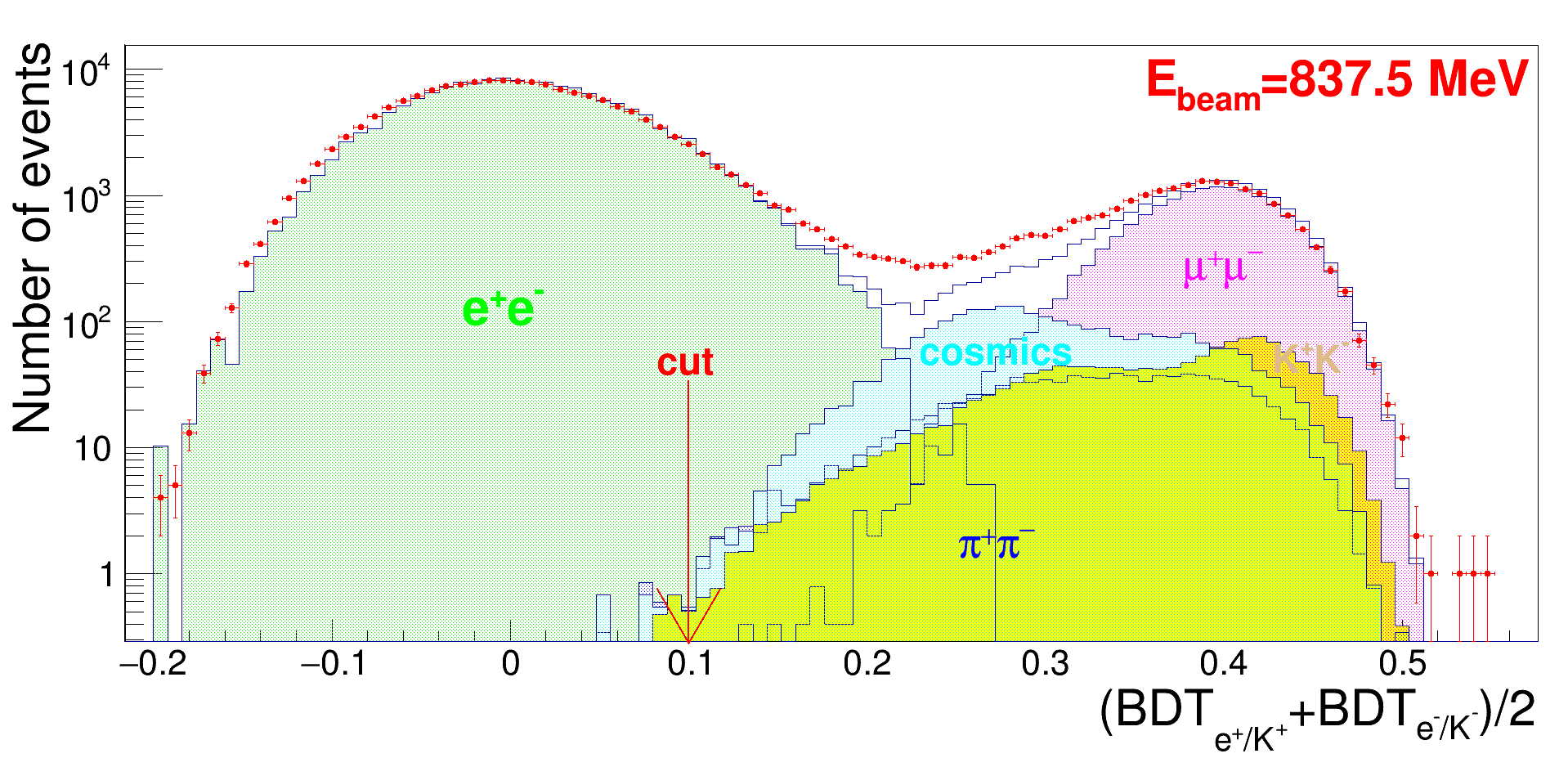 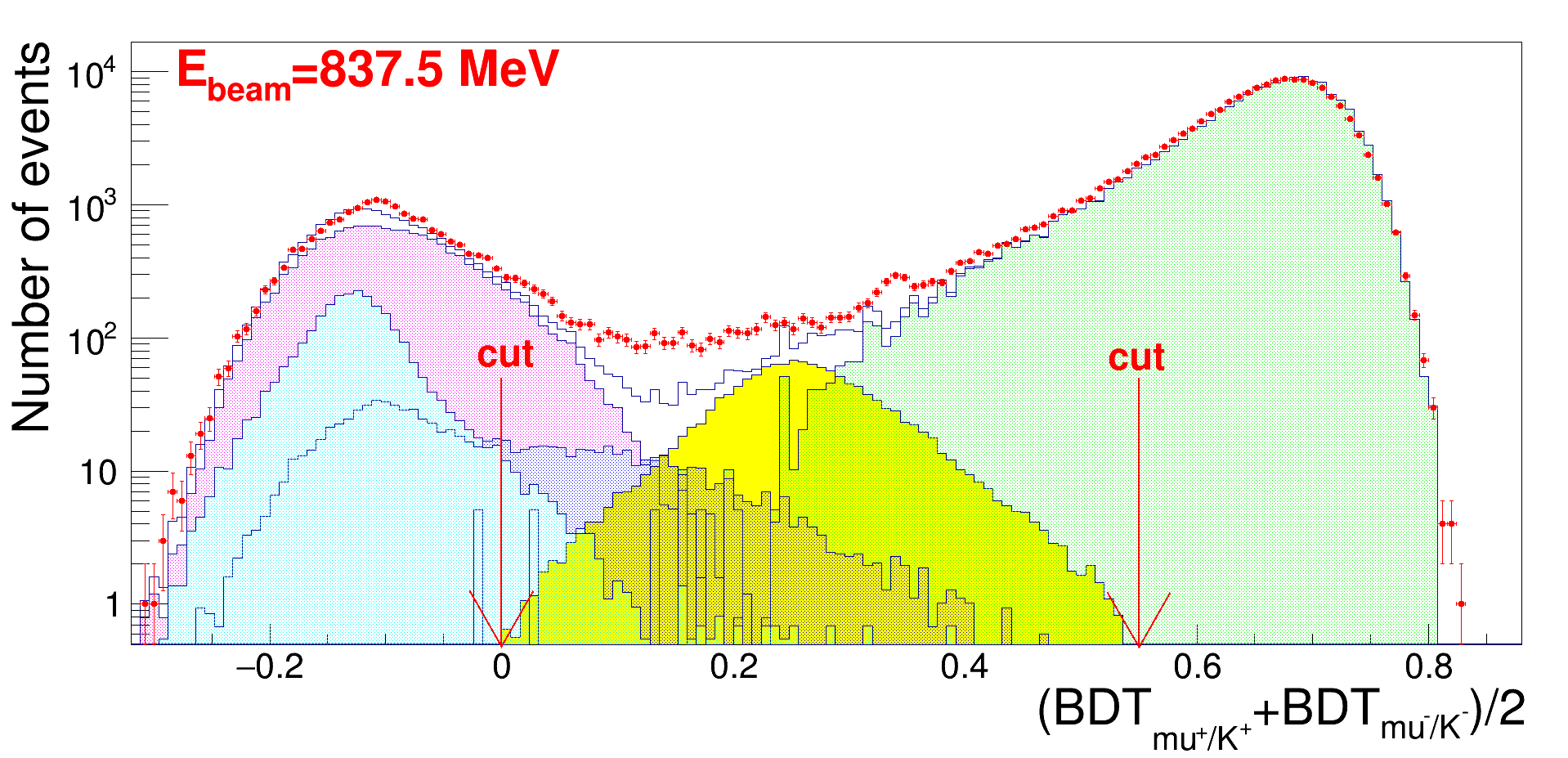 1
Публикация: "Charged particle identification with the liquid xenoncalorimeter of the CMD-3 detector" https://arxiv.org/abs/2008.05548